The INFN COSA project
Tommaso Boccali

(alcune slides riadattate da Daniele Cesini)
INFN-CSN5 COSA project
2
COSA: Computing On SOC Architecture
Duration: 2 years from January 2015
Departments: 7 INFN
CNAF, PI, PD, ROMA1, FE, PR, LNL
BUDGET :51.5 kEuro Year I
Daniele Cesini – INFN-CNAF
CCR - 27/05/2015
Where do I find a SoC?
3
Mobile 
Embedded
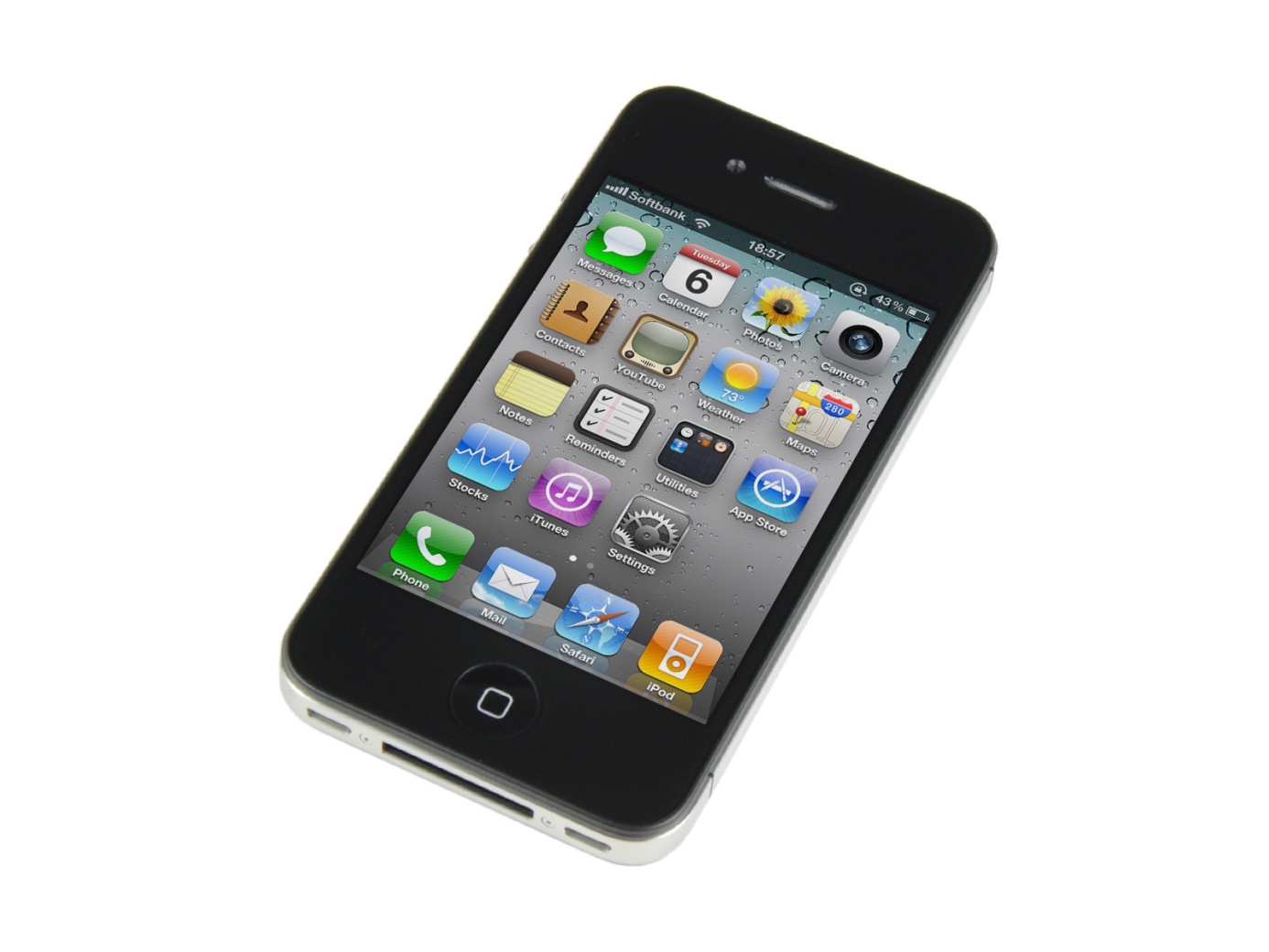 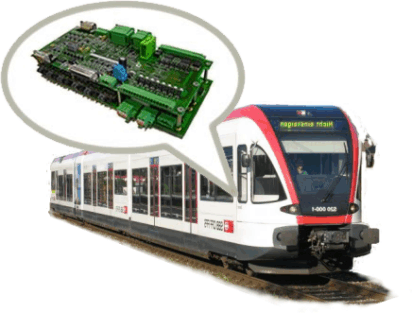 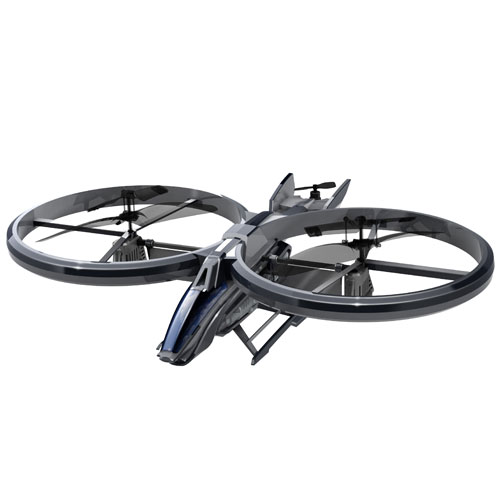 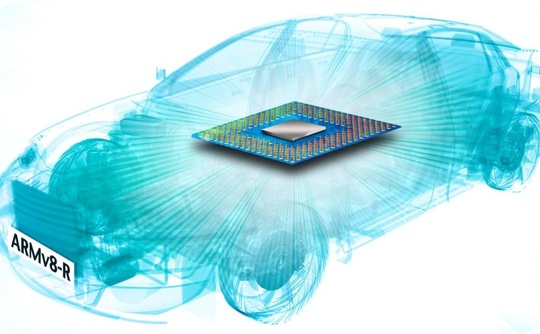 Daniele Cesini – INFN-CNAF
CCR - 27/05/2015
Ok, but then....an iPhone cluster?
4
NO, we are not thinking to build an iPhone cluster
We want to use these processors in a standard computing center configuration
Rack mounted
Linux powered
Running scientific application mostly in a batch environment
..... Use development board...
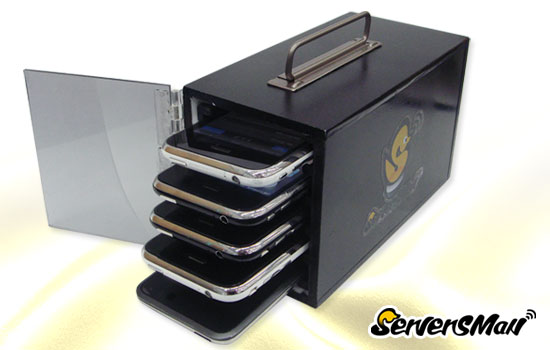 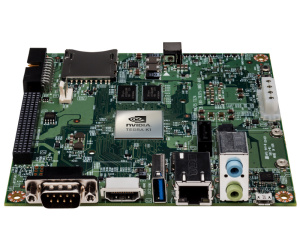 Daniele Cesini – INFN-CNAF
CCR - 27/05/2015
Some nice boards
5
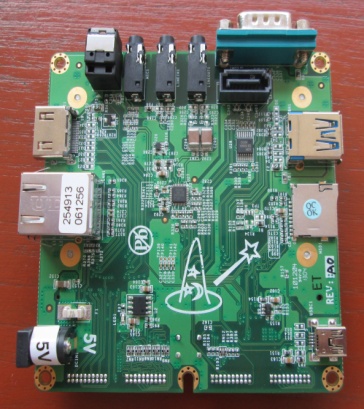 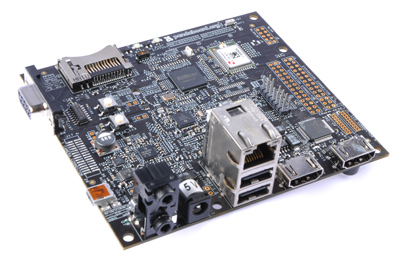 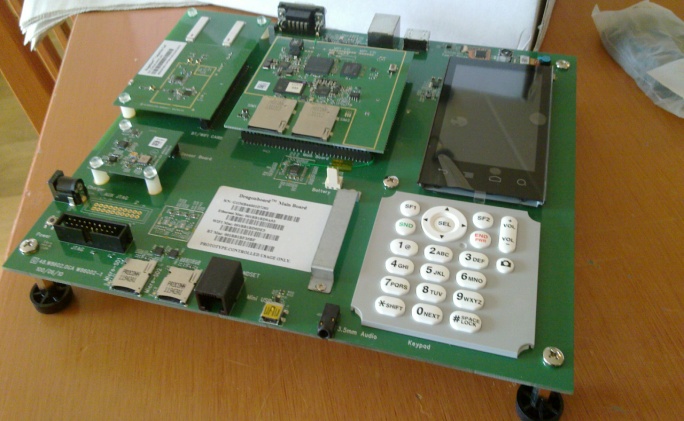 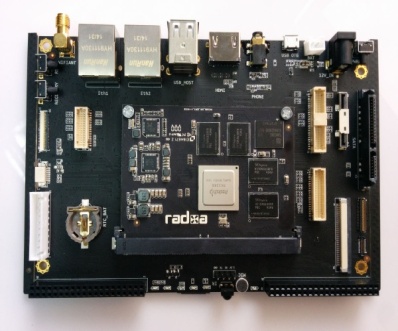 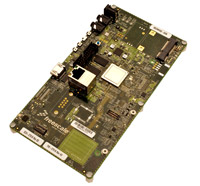 PandaBoard
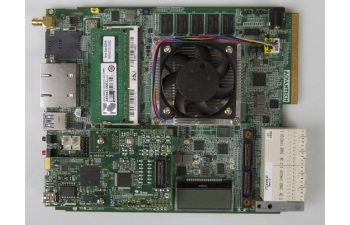 WandBoard
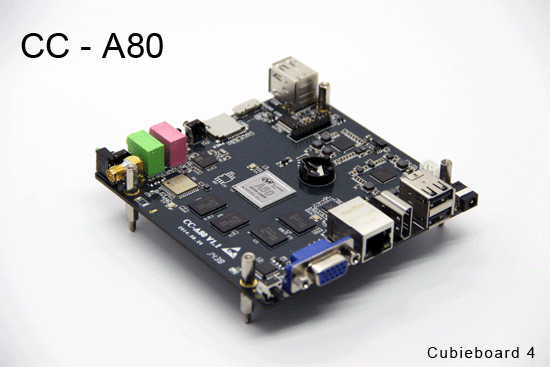 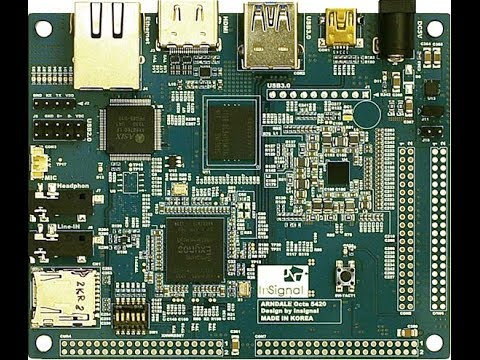 DragonBoard
Rock2Board
SabreBoard
Texas Instruments EVMK2H
Arndale OCTA Board
CubieBoard
...and counting...
http://elinux.org/Development_Platforms
Daniele Cesini – INFN-CNAF
CCR - 27/05/2015
NVIDIA JETSON TK1
6
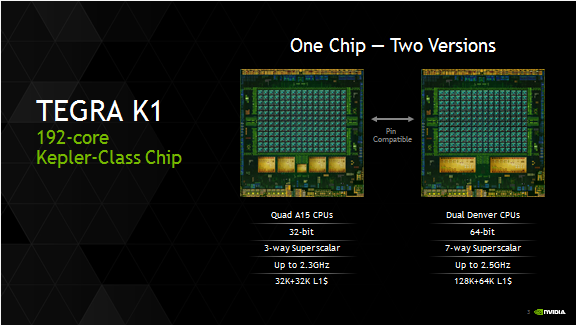 First ARM+CUDA programmable SoC based Linux development board
4 cores ARM A15 CPU
192 cores NVIDIA GPU    300 GFLOPS (peak sp)
~ 21 GFLOPS/W (sp
... for less than 200 Euros
32bit
64bit version announced
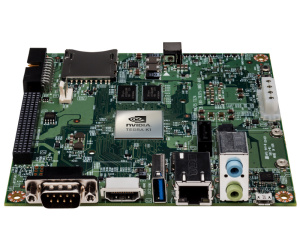 Daniele Cesini – INFN-CNAF
CCR - 27/05/2015
COSA Clusters
7
CNAF
ROMA1
~25 board SoC Based
(GFLOPS nominali di 2 server 
tradizionali con GPU)
Anno I
4 board ARM+FPGA based
+ 1 server


16 board ARM+FPGA based
+ 4 server
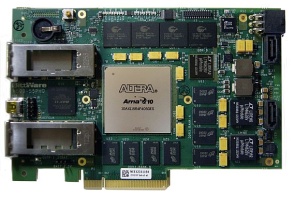 Anno I
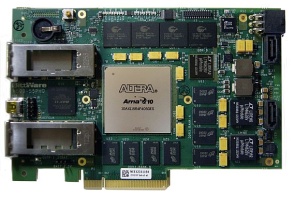 + ~10 nuove board
Anno II
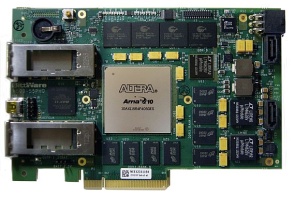 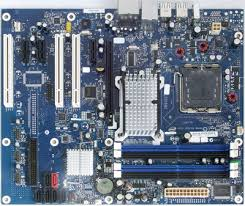 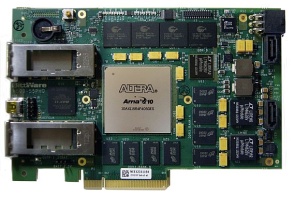 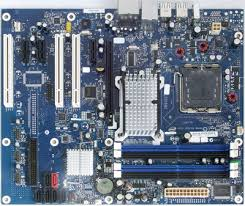 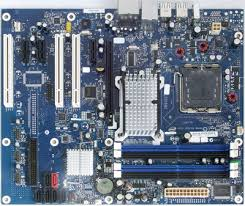 Anno II
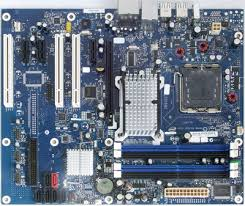 ex cluster COKA  (2 server)
+ nuove acquisizioni (1 server)

+ nuove acquisizioni (1 server)

(server = cpu + acceleratori)
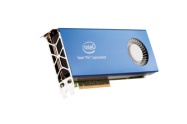 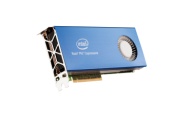 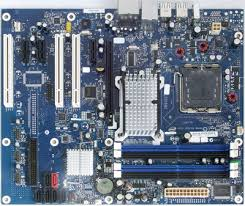 Anno I
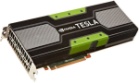 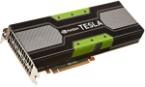 Anno II
PD
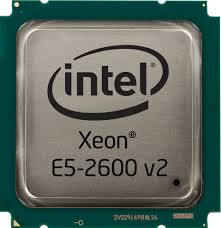 Ex cluster HEPMARK
+ nuove acquisizioni (~ 3 server)

+ nuove acquisizione (~ 3 server)
Anno I
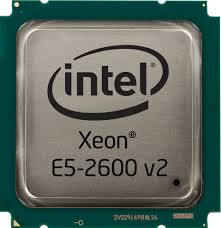 Anno II
Daniele Cesini – INFN-CNAF
CCR - 27/05/2015
Activities & WPs
8
WP1: Management
WP2: Technology Tracking and Benchmarking
WP3: Implementation of the CNAF prototype
WP4: Development of dedicated network connections
WP5: Application Porting
PISA/Boccali WP leader
WP6: Technology Transfer and Dissemination
Daniele Cesini – INFN-CNAF
CCR - 27/05/2015
Project Timeline
9
Jan 2015
Dissemination and H2020 Preparation
Sept 2015
Jan 2016
Dec 2016
CCR - 27/05/2015
Daniele Cesini – INFN-CNAF
Applications
10
Theoretical Physics (PR, FE)
Parallel applications usually run in HPC environments
Lattice Boltzmann fluid dynamics
Monte Carlo simulations of Spin-Glass systems
Lattice Quantum ChromoDynamics simulations
Experimental Physics (PI, PD, CNAF)
HEP experiments High Level Trigger applications
Montecarlo and analysis of LHC experiments
Applications needing portable systems
Computer tomography
Neural Networks (RM1)
DPSNN-STDP code
Daniele Cesini – INFN-CNAF
CCR - 27/05/2015
Some applications examples / benchmarks
11
Daniele Cesini – INFN-CNAF
CCR - 27/05/2015
Formation of a galaxy cluster with Gadget2
12
MULTI BOARD
CPU ONLY
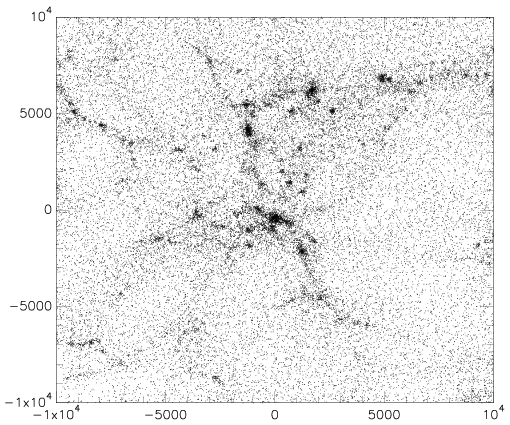 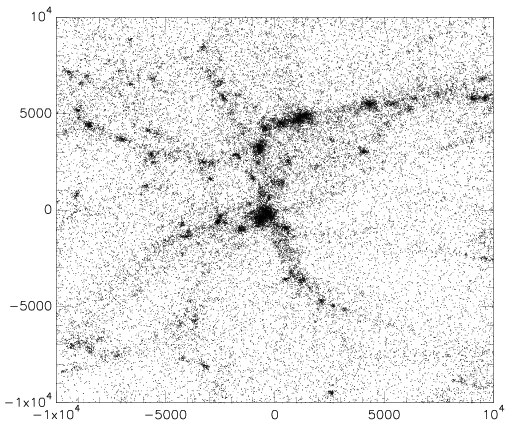 276498 particles, formation of a cluster 
of galaxies in an expanding Universe
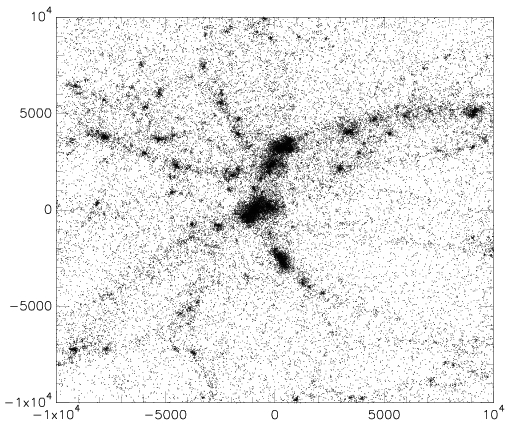 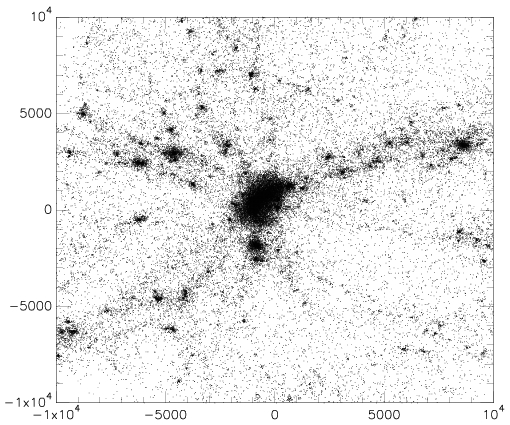 Daniele Cesini – INFN-CNAF
CCR - 27/05/2015
Formation of a galaxy cluster
13
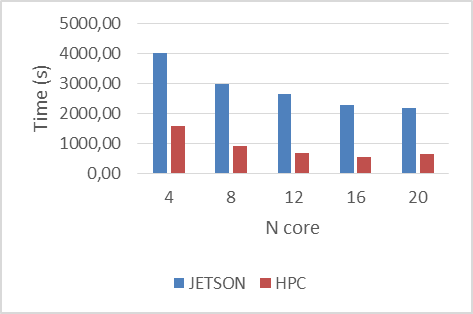 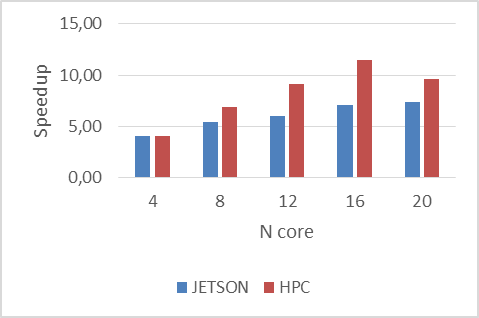 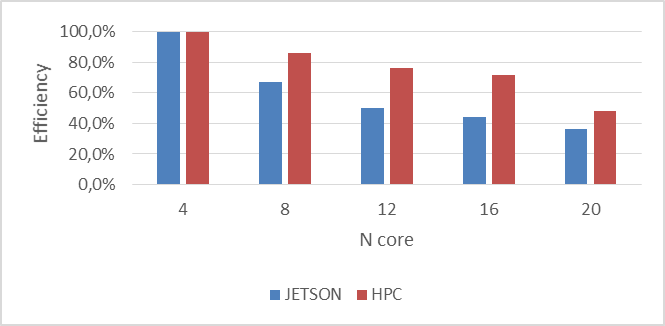 Daniele Cesini – INFN-CNAF
CCR - 27/05/2015
Neural Networks: DPSNN-STDP
14
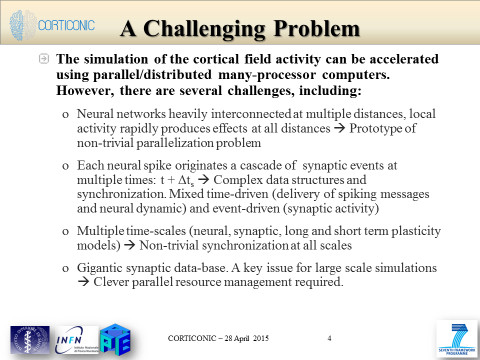 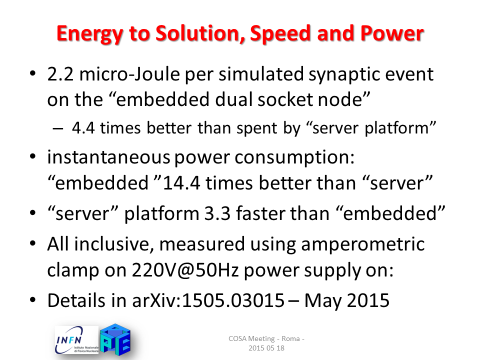 Daniele Cesini – INFN-CNAF
CCR - 27/05/2015
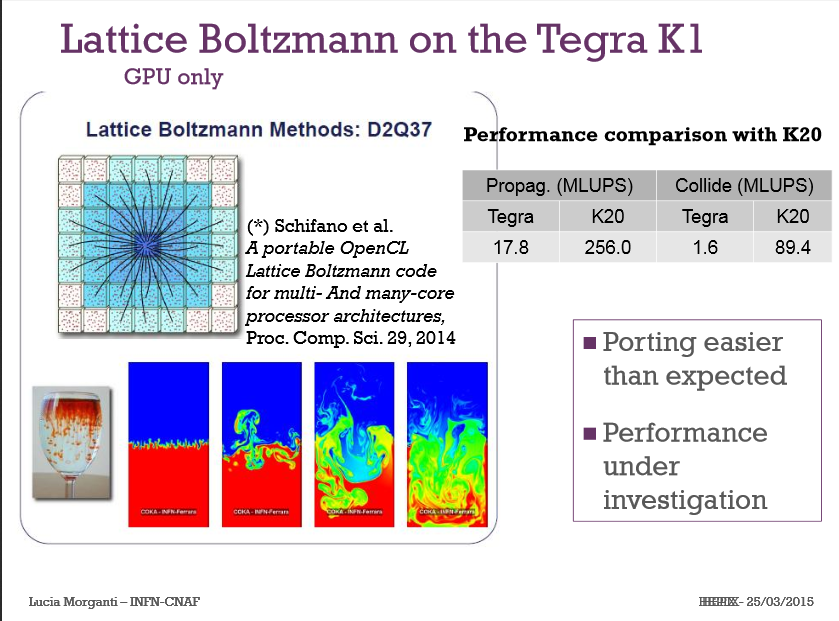 15
See Enrico Calore talk
Daniele Cesini – INFN-CNAF
CCR - 27/05/2015
HS06
16
HS06 on Exynos5, TegraK1 and Atom C2750 – 
Per core loaded
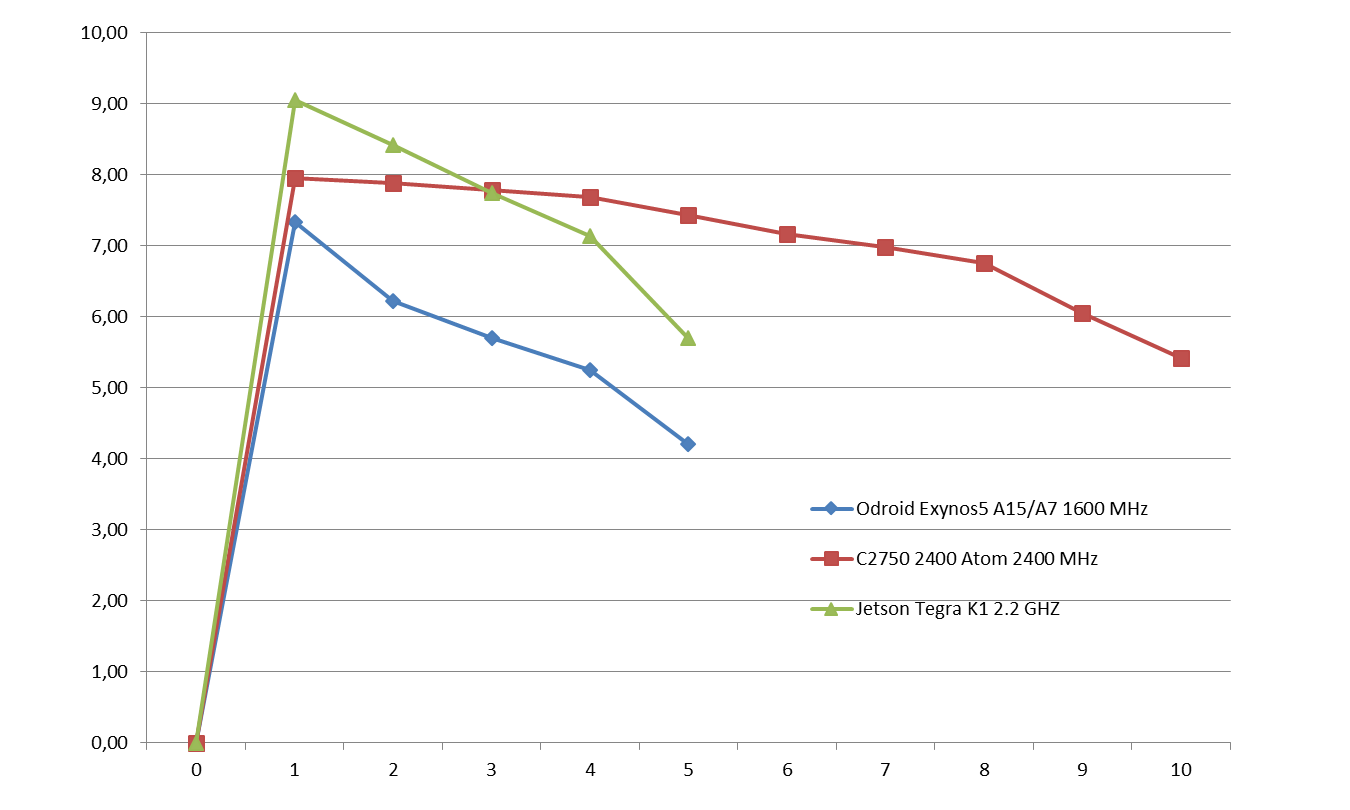 (data from M.Michelotto@HEPIX 2014https://indico.cern.ch/event/320819/session/3/contribution/30/material/slides/0.pptx )
Daniele Cesini – INFN-CNAF
CCR - 27/05/2015
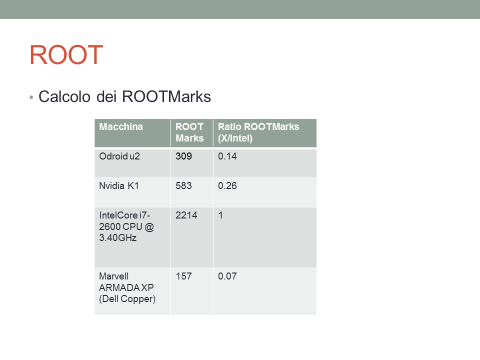 17
Tests from CMS
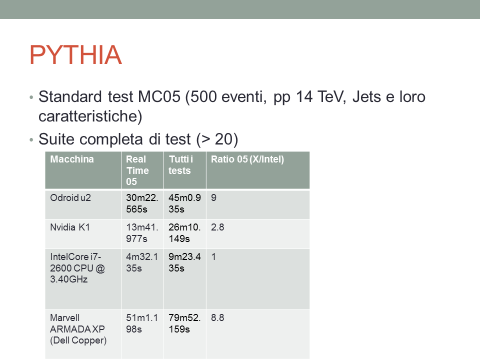 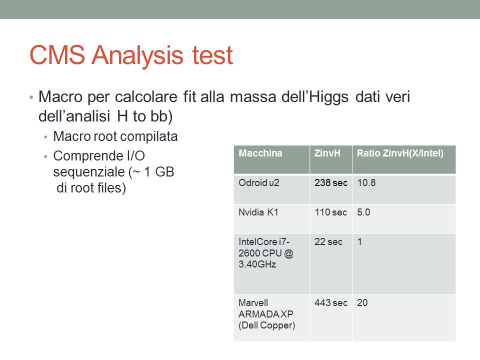 Pisa
Daniele Cesini – INFN-CNAF
CCR - 27/05/2015
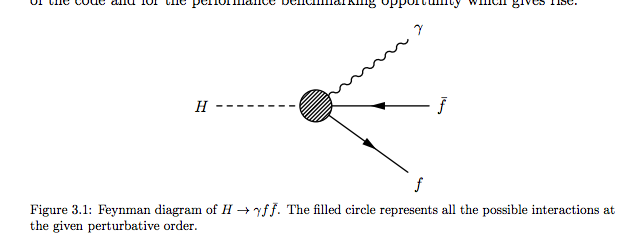 Test di codice teorico(Torino - Pisa)
18
Case Study: Higgs Dalitz Decay
Tesi di laurea di P. Viviani (UniTo): parallelizzazione codice NLO                di Passarino
Integrazione su spazio delle fasi, tempo scalare per integrazione: 

O(106) punti da integrare: mesi su CPU scalare single thread
Codice fortran, non immediatamente riscrivibile in C++
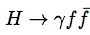 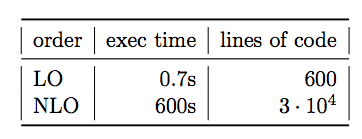 Daniele Cesini – INFN-CNAF
CCR - 27/05/2015
19
Performance
Utilizzati:
2x Intel Xeon E5-2660 2.2 GHz (16 cores total)
4x Intel Xeon E7-4820 2 GHz (32 cores total)
Intel Atom SoC C2750 2.4 GHz (8 cores, cluster di 4 nodi = 32 cores)

Una prima nota: il codice scala in modo quasi perfetto, non ci sono lock e/o inter thread communication a parte il reduce finale
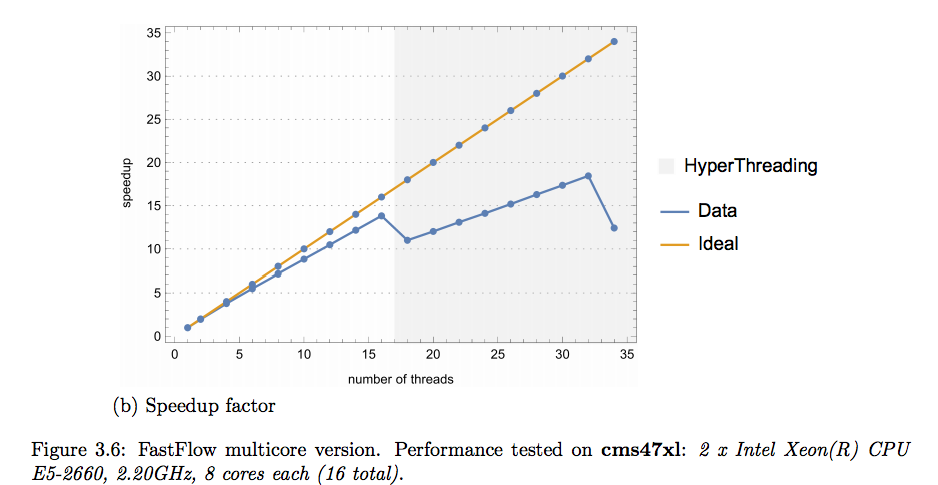 Daniele Cesini – INFN-CNAF
CCR - 27/05/2015
20
Add Nvidia K1 (OpenMP + FastFlow)
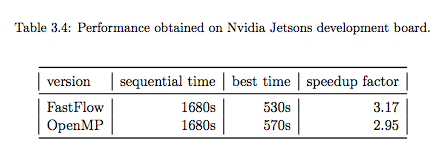 Un po’ sorprendente …
Daniele Cesini – INFN-CNAF
CCR - 27/05/2015
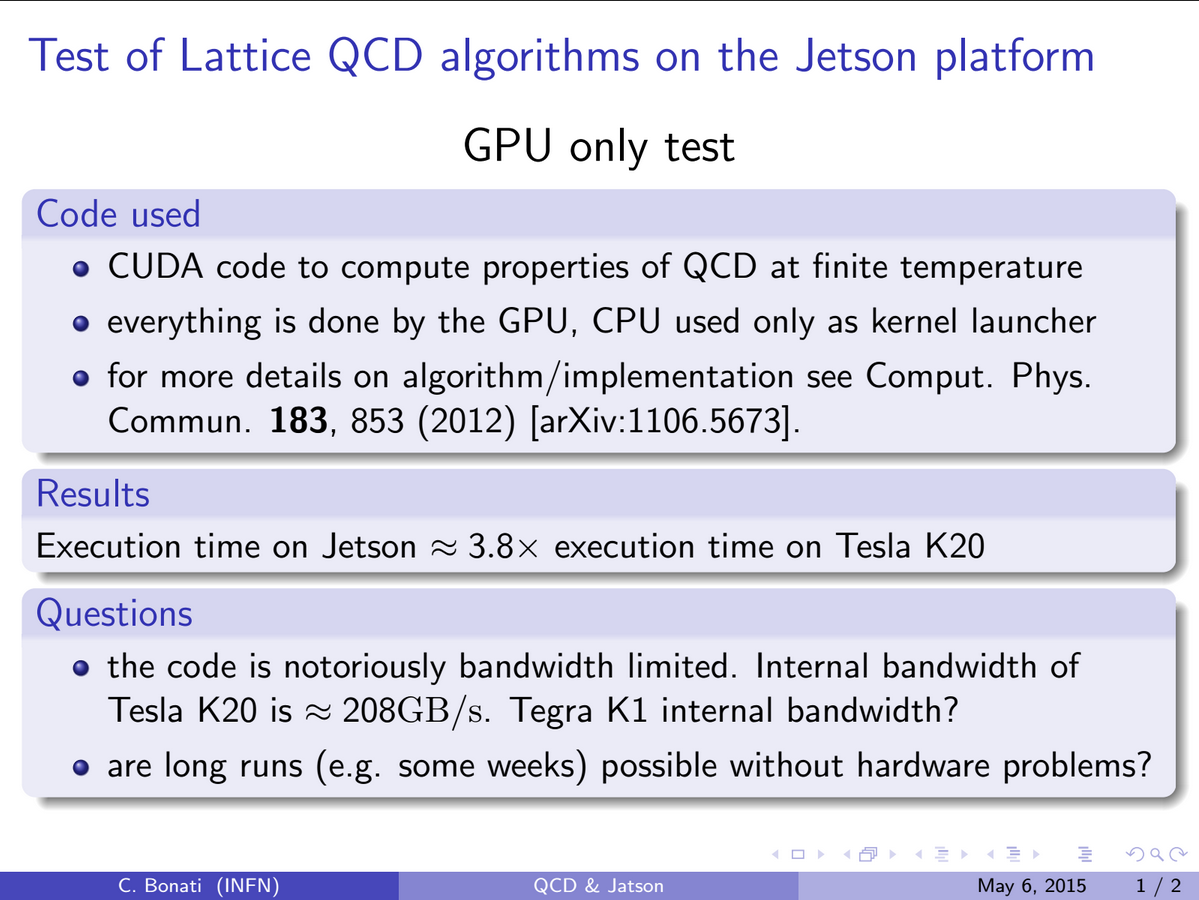 21
Pisa
Daniele Cesini – INFN-CNAF
CCR - 27/05/2015
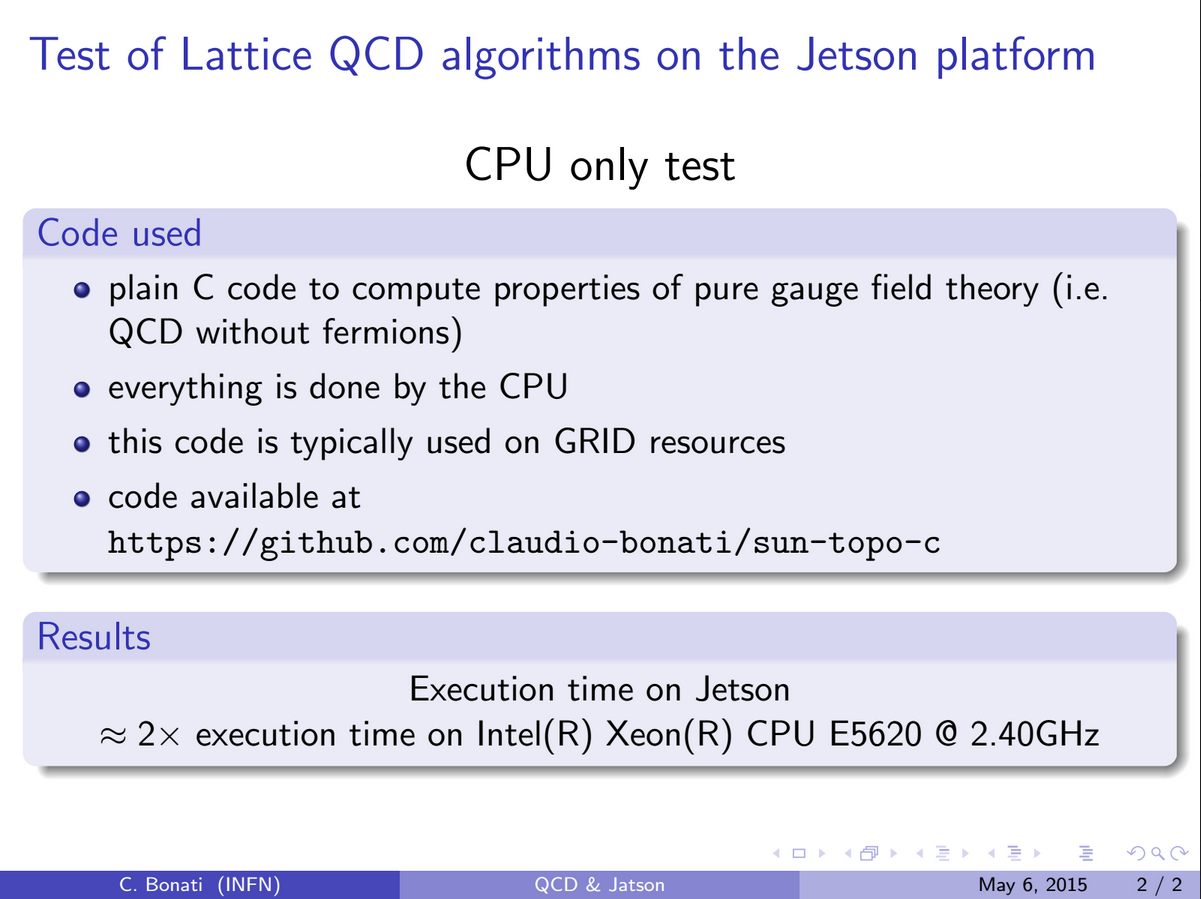 22
Pisa
Daniele Cesini – INFN-CNAF
CCR - 27/05/2015
Richieste 2016
23
Manpower: andiamo ancora a soglia di 1 FTE

Boccali 20%
Ciampa 20%
Arezzini 20%
Bonati 10%
(nuovo assegno calcolo 30%)
Daniele Cesini – INFN-CNAF
CCR - 27/05/2015
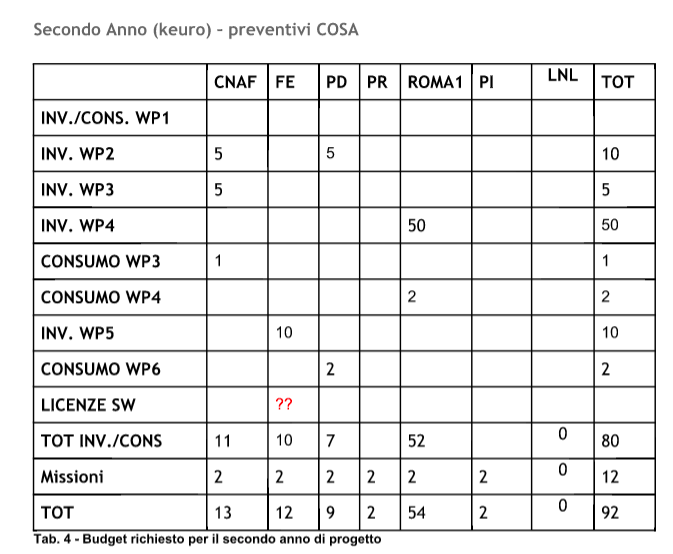 richieste
24
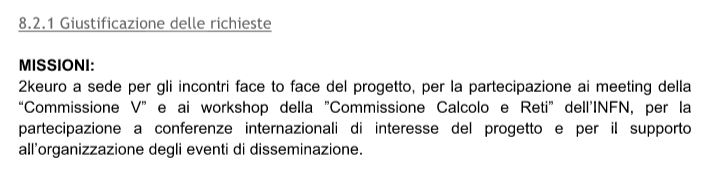 Daniele Cesini – INFN-CNAF
CCR - 27/05/2015